Silver Birch Foundation Subjects/Enrichment Evidence
2024-2025
This PowerPoint consists of:
Notes and photos of foundation subjects
Photos and pupil voice of enrichment opportunities
English and History writing
We have been reading Secrets of a Sun King, a story about a girl called Lil who meets some friends and goes to Egypt.  We have found out all about King Tut (Kyky) and Howard Carter.  We have written:
Time travel narratives
Character descriptions of Kyky
Informal and formal letters
Diary 

In History we have written:
Instructions on how to mummify a dolly peg (a human body)
An information page about Egyptian Pharaohs
A description of an Egyptian God
Hook into the project's big question, 'Is there life after death?'
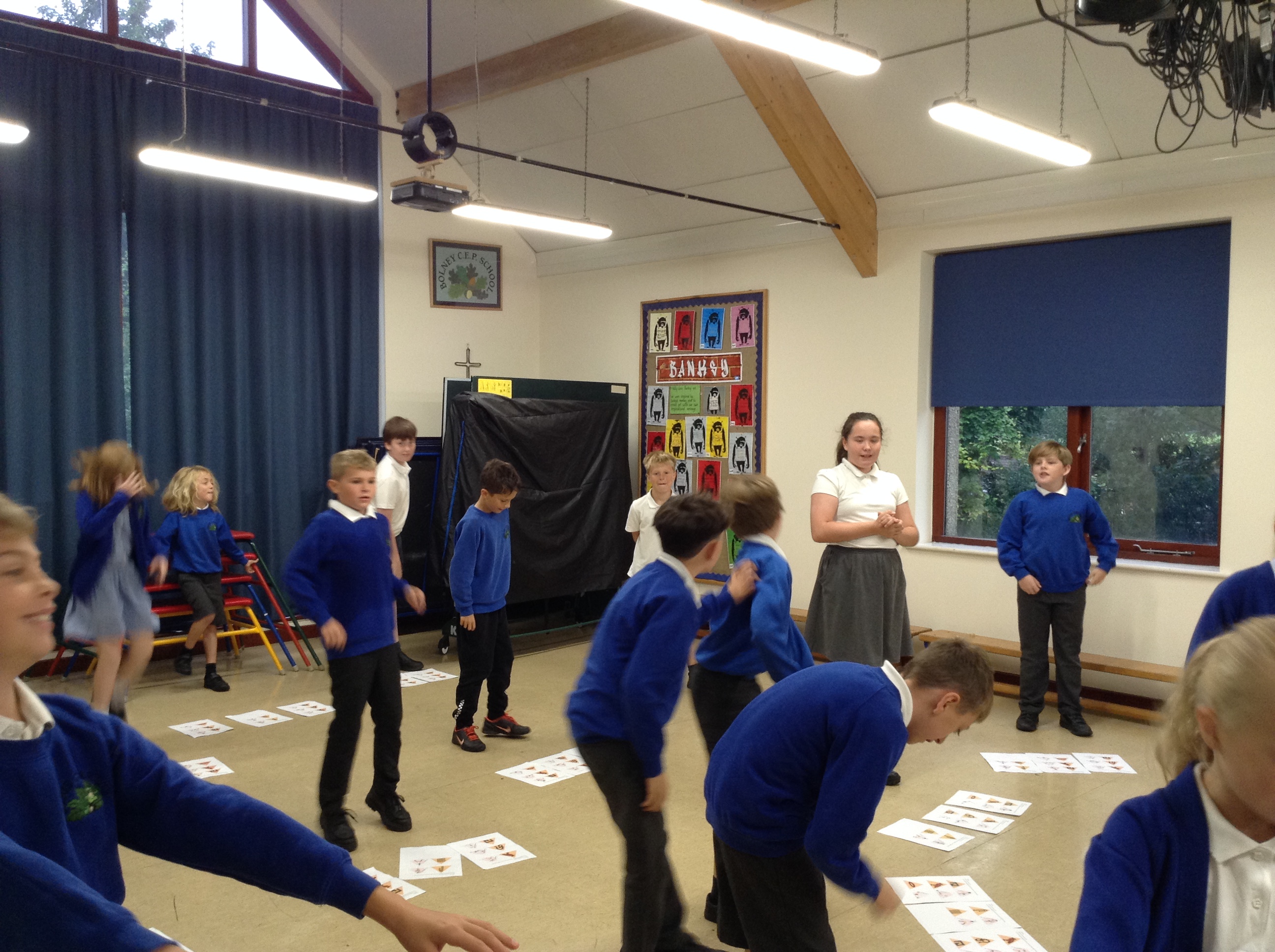 Using hieroglyphics to perform circuit exercises
Horsham Museum Workshop and Table Talkhttps://www.tabletalk-foundation.com/foodeducation/
First session- Taste, September
Table Talk- second session- cutting skills and making our own salad!
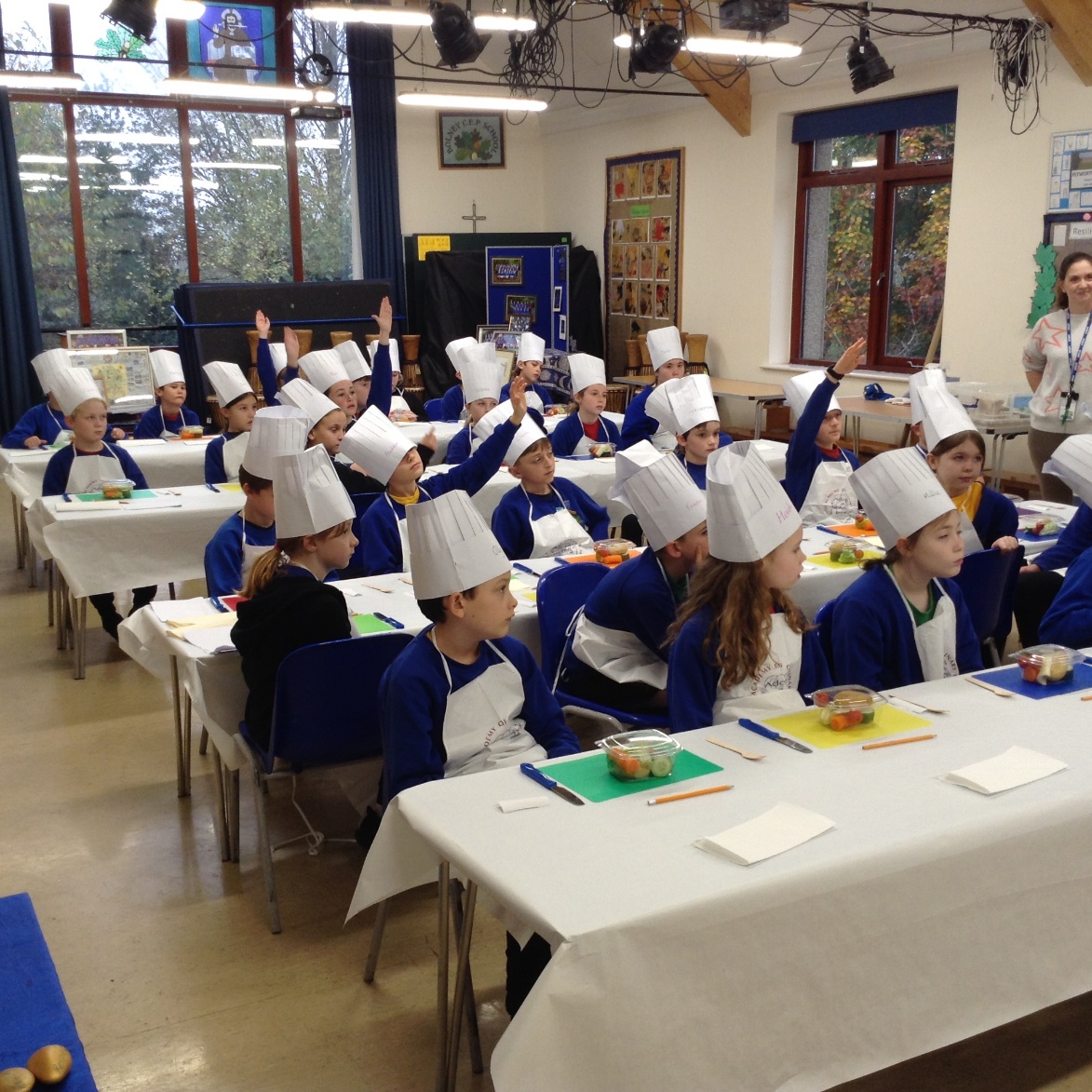 Best time ever!
November 2024
The NSPCC and their Speak Out, Stay Safe programme came to talk to us about ChildLine and their own services.
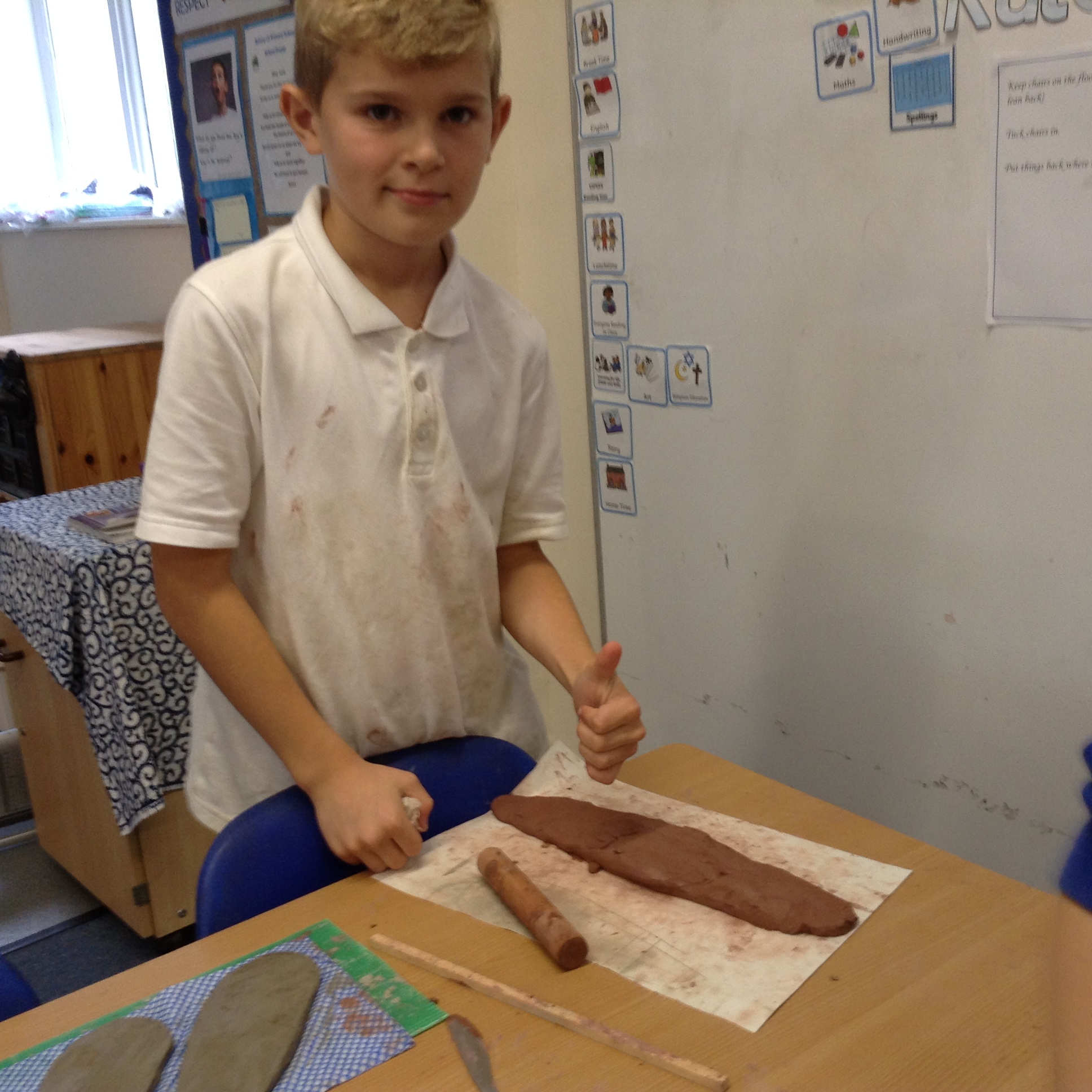 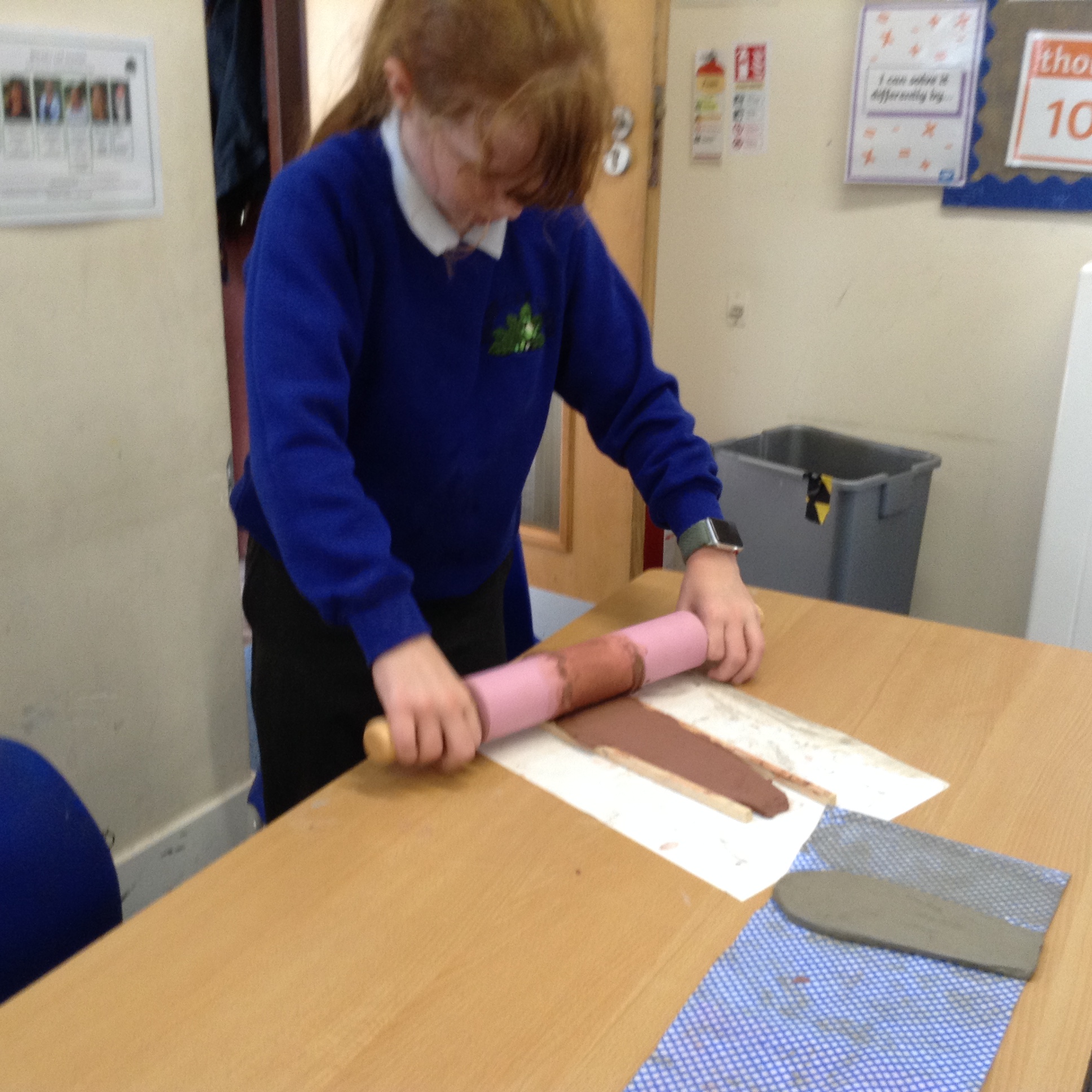 Clay- making Sarcophagus'
Our finished Sarcophagus!
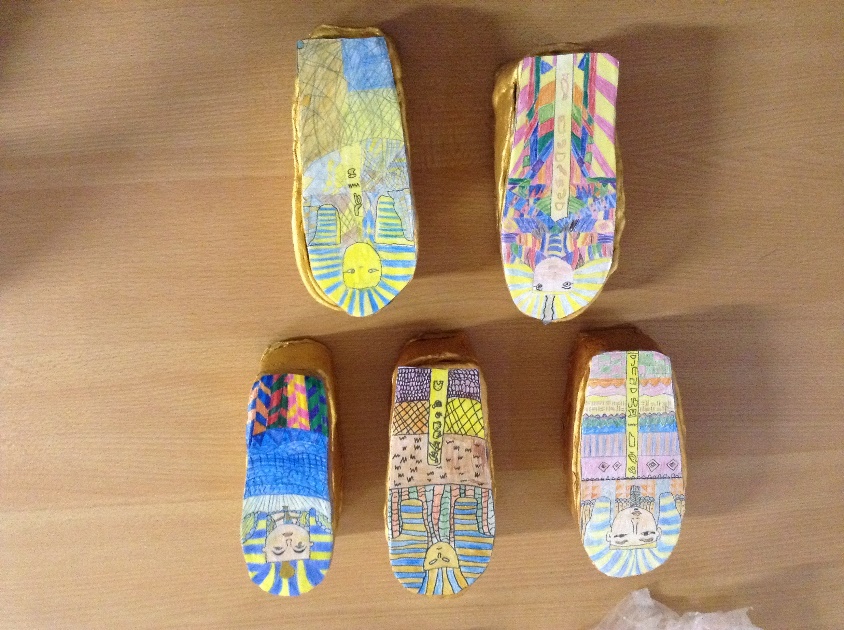 Our finished sarcophagus
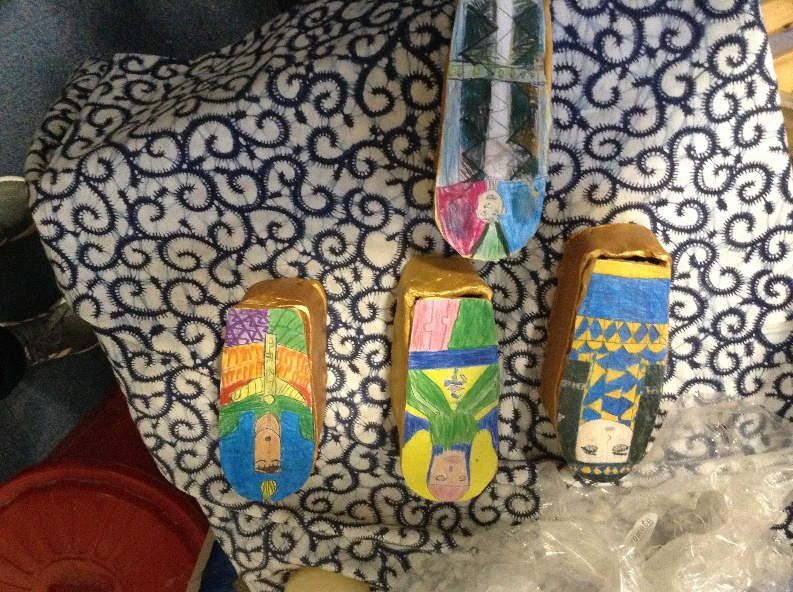 Our finished Sarcophagus
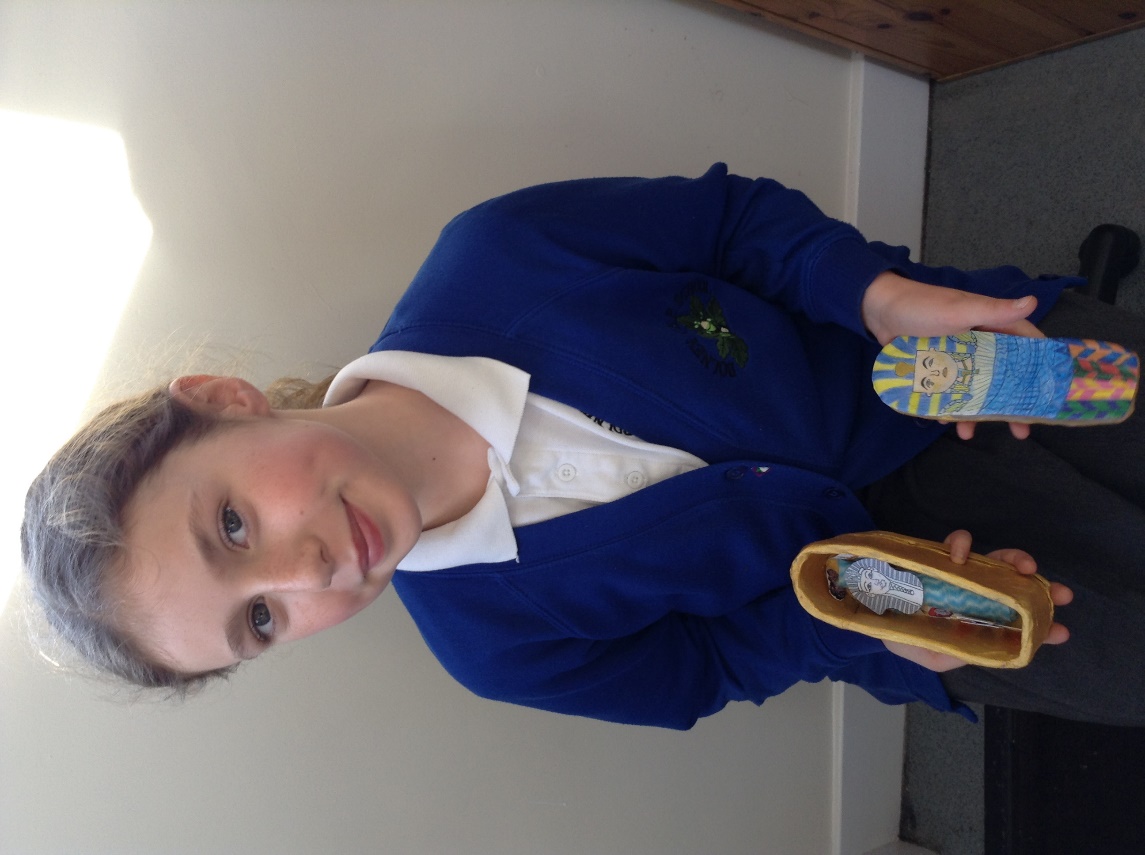 Learning for Life and History
We had to consider the challenges faced by refugees in our learning for life Piece 3 lesson.
Learning all about the four types of pyramids in history.
Sharing our information pages with Willow Class
Our information pages about Egyptian Pharaohs
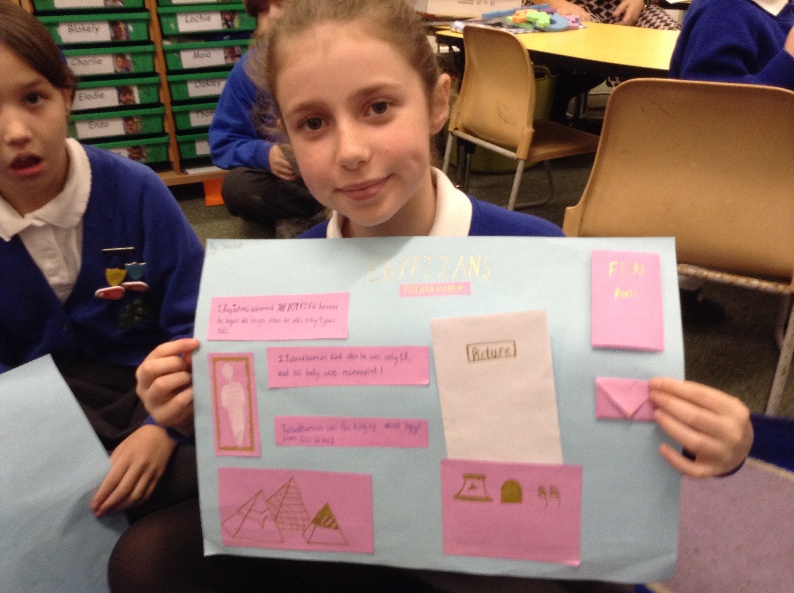 More information pages…
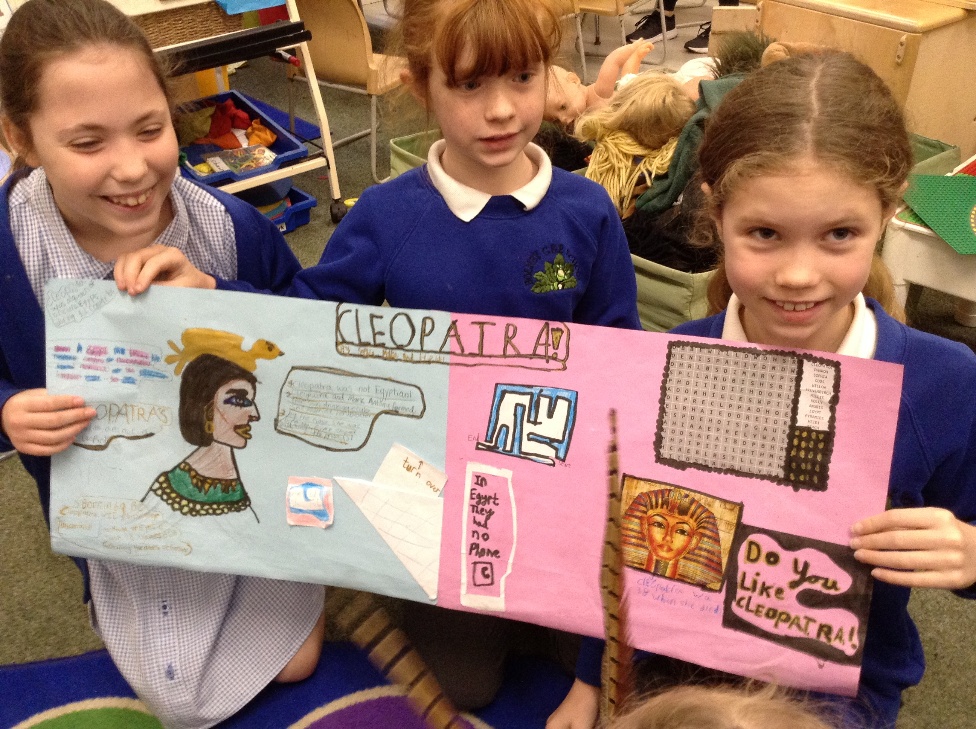 And more…
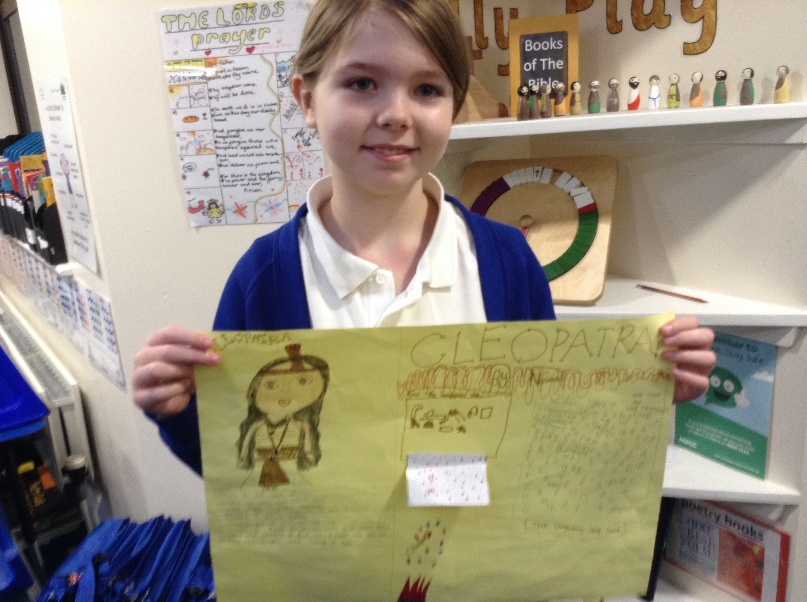 And more…
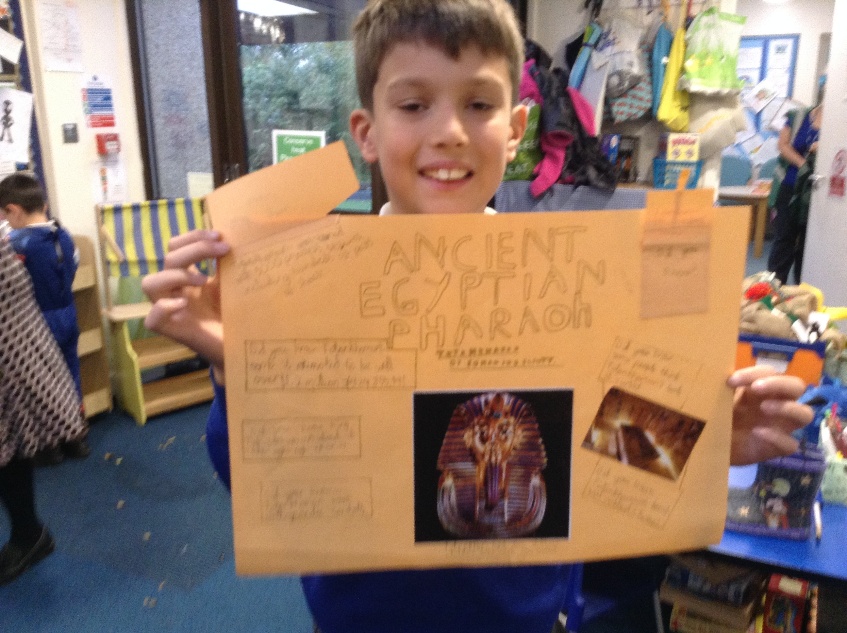 And more…
Mummifying dolly pegs and writing instructions
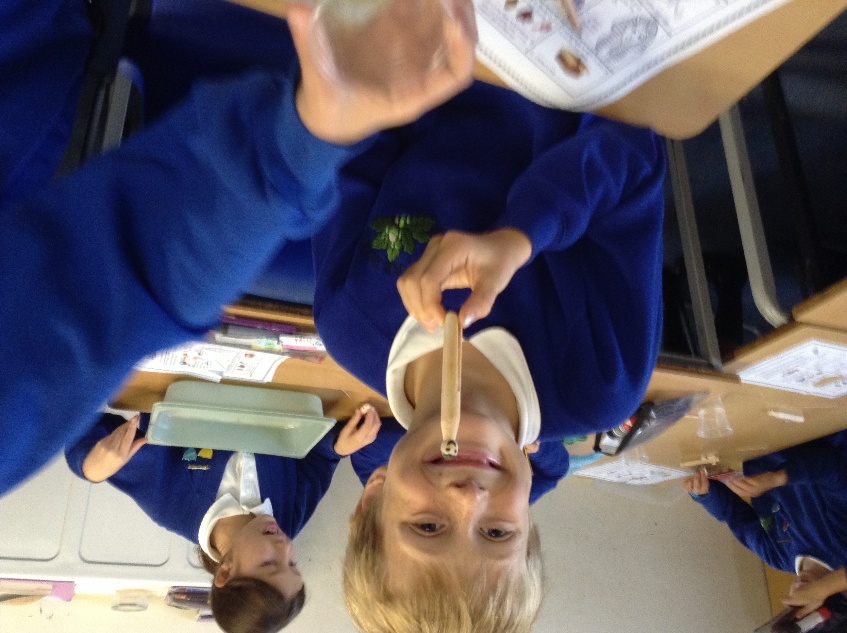 Godly Play- Lucy from the Wintershall Estate came to visit us to share bible stories and for us to engage in the making of a parable.
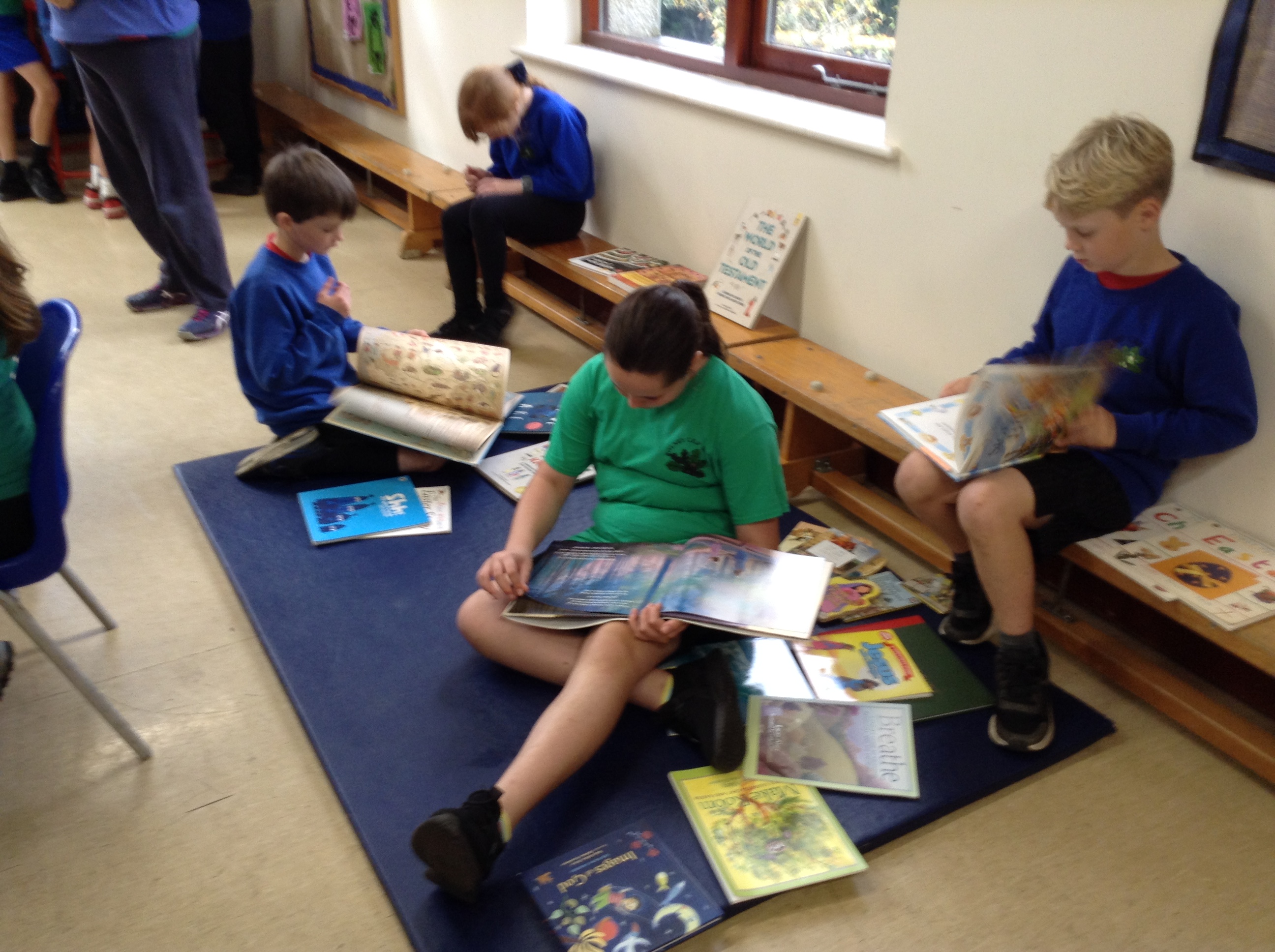 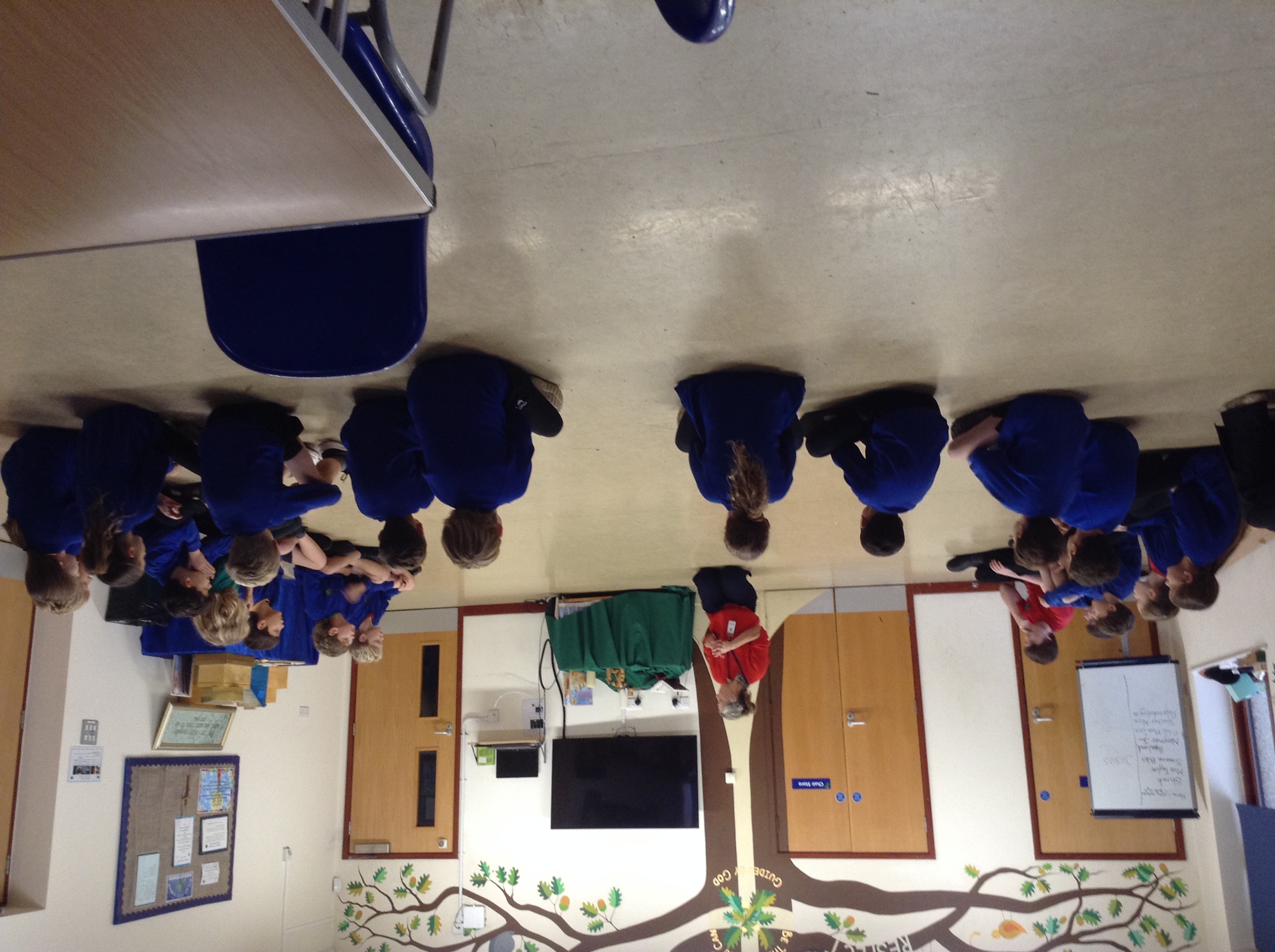 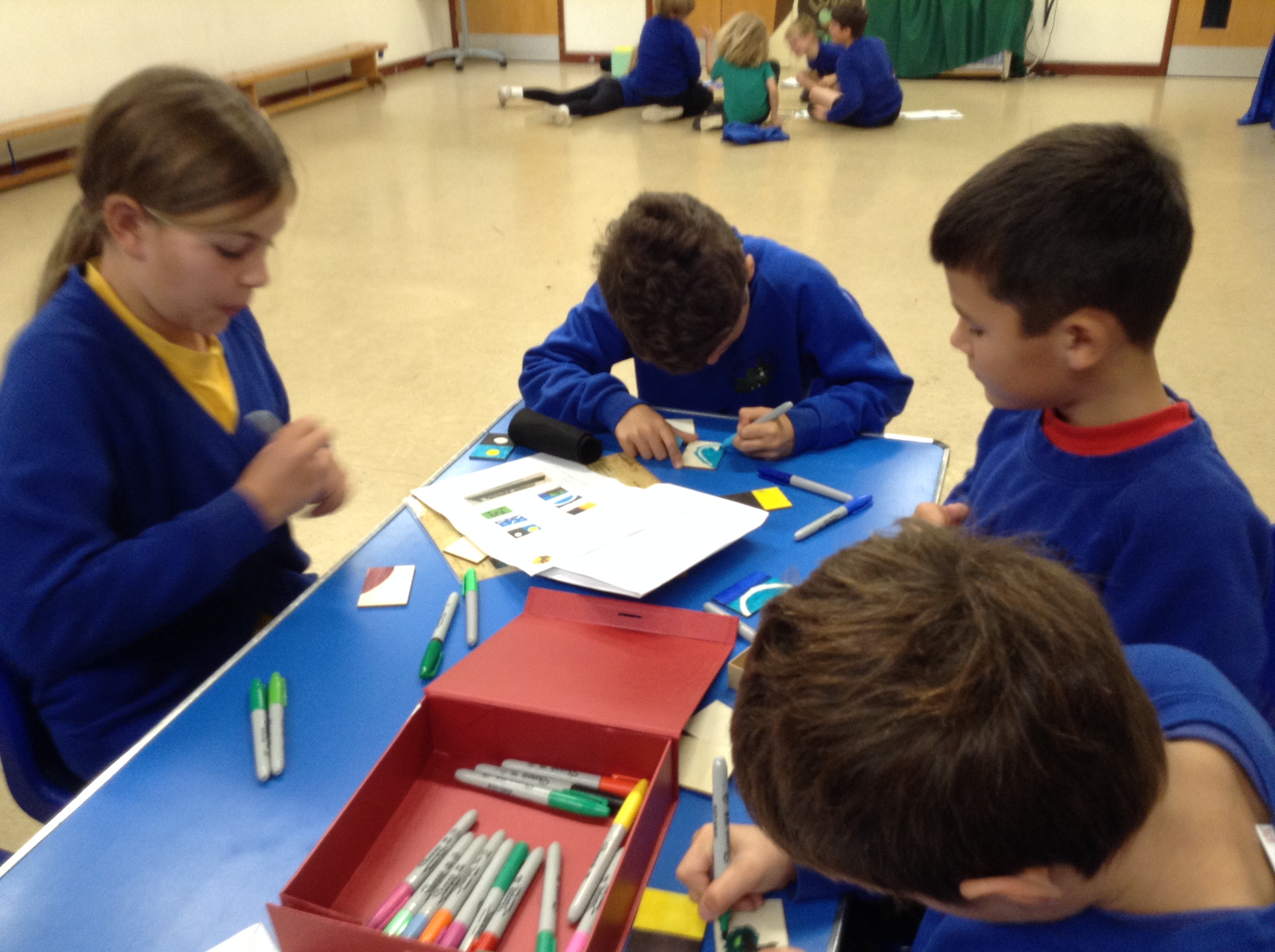 The children making the props for the Creation Story
RE- Visiting Haywards Heath Mosque
Computing- learning all about IP addresses and Data Packets
We learned about how data is transferred across the internet.  We made our own data packets.
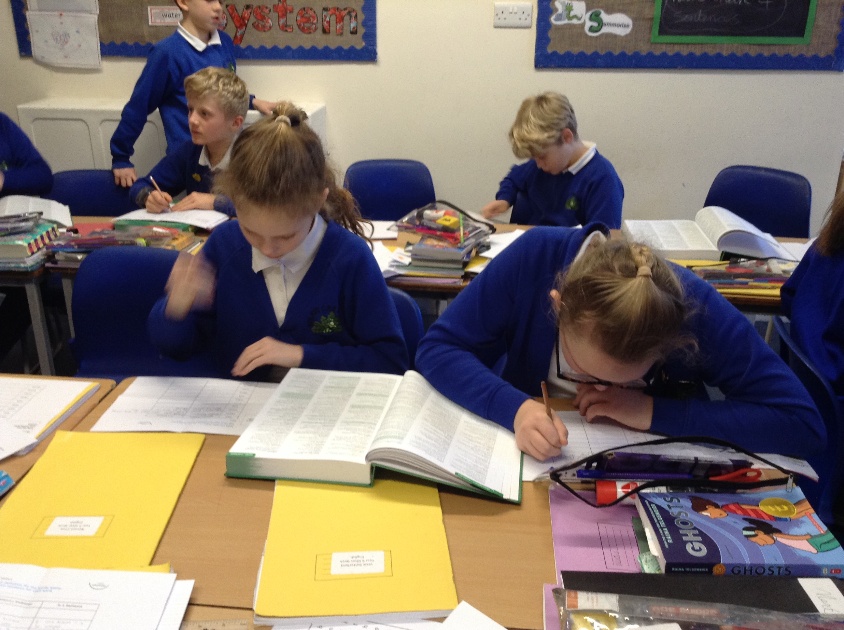 Gabe said ‘ I’d like one of this for home’.
Using our new dictionaries
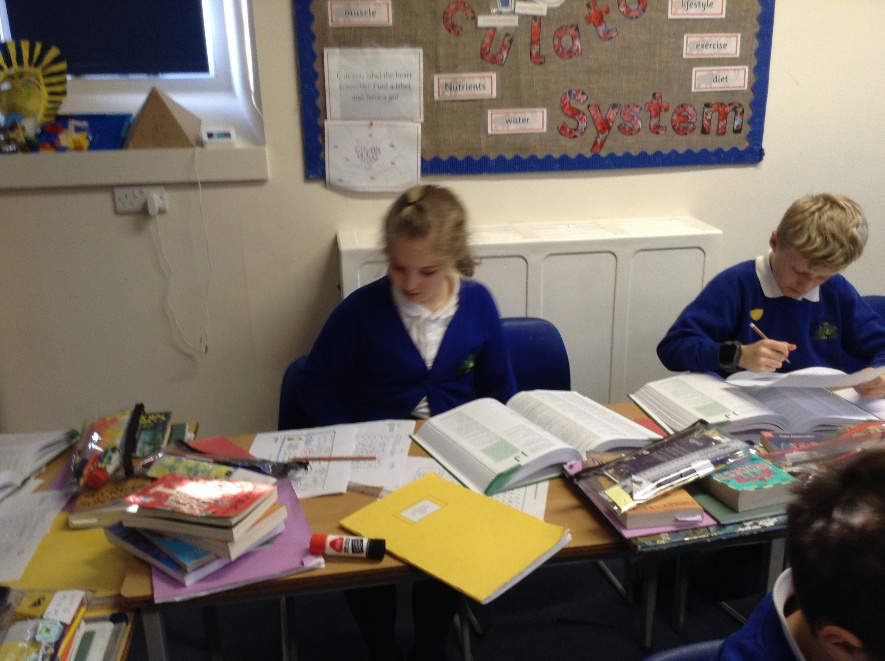 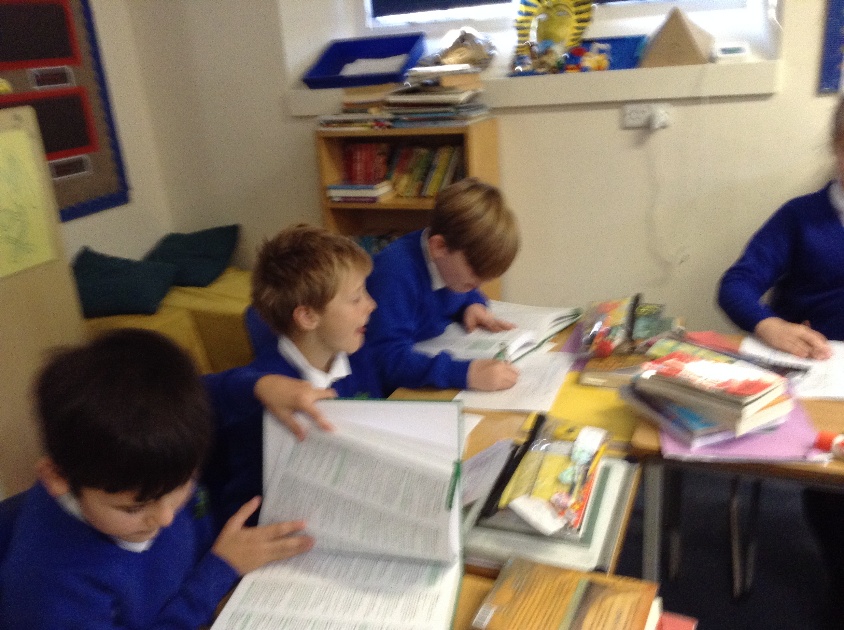 We used these to look for definitions of our spelling words.
Haikus and Poppies
Children were asked to gather words for a poem about Remembrance Sunday.  We decided we would write Haikus,  3 lined poems made up of 17 syllables; 5,7,5